Использование ФЦИОР 
на уроках физики
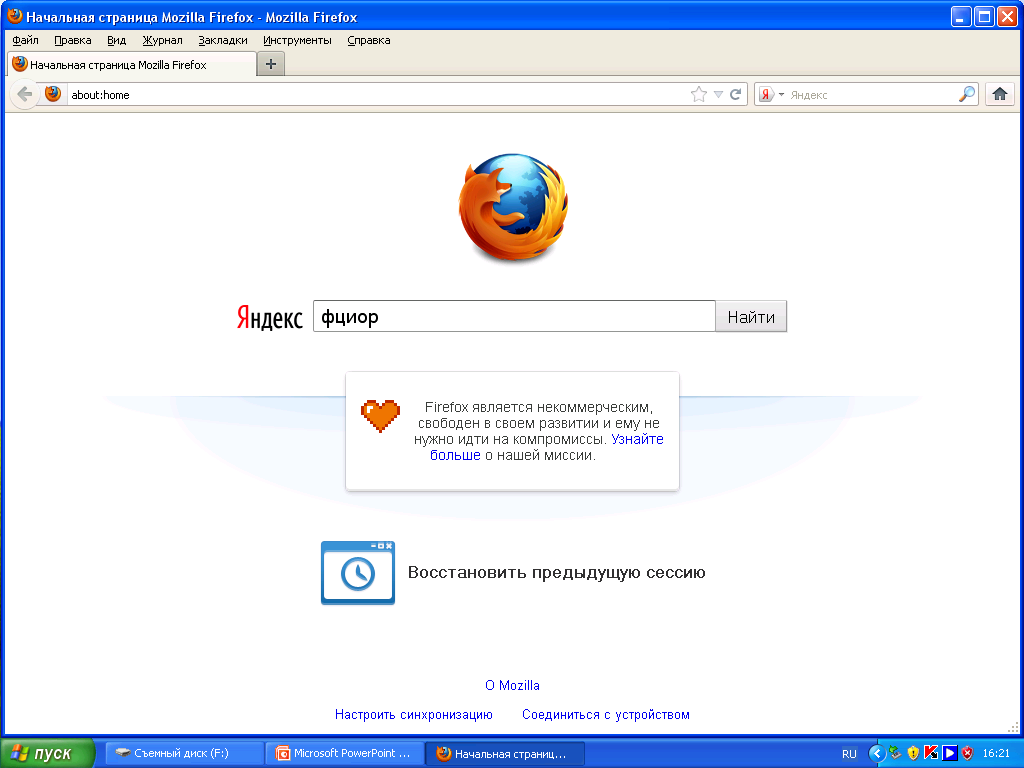 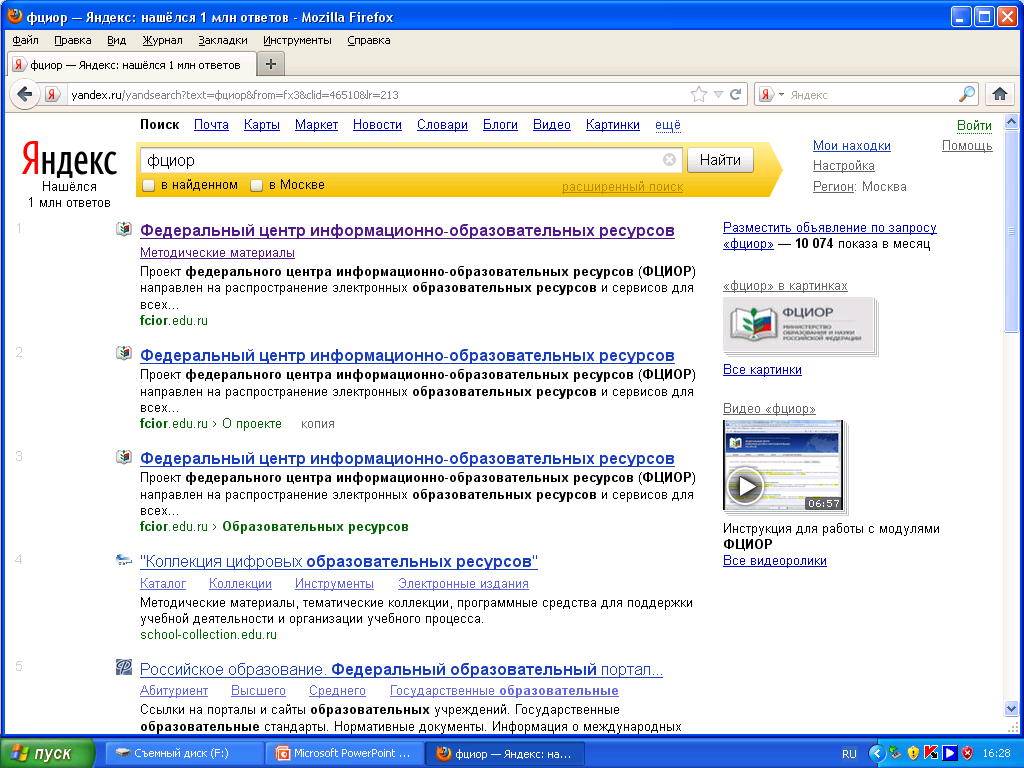 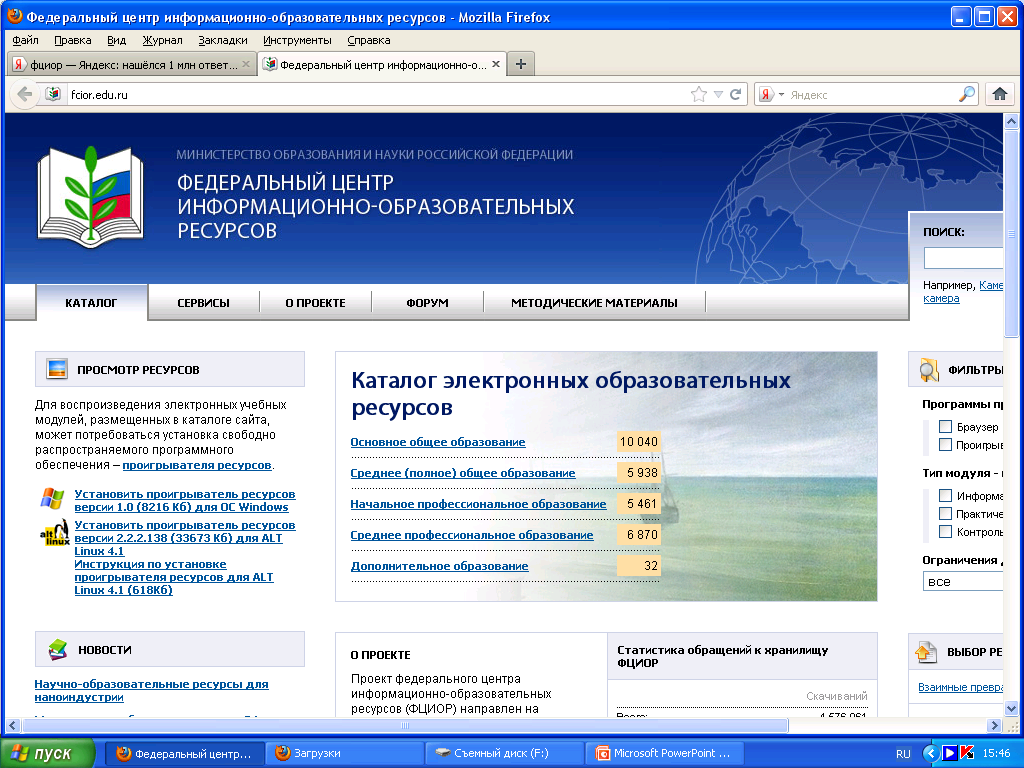 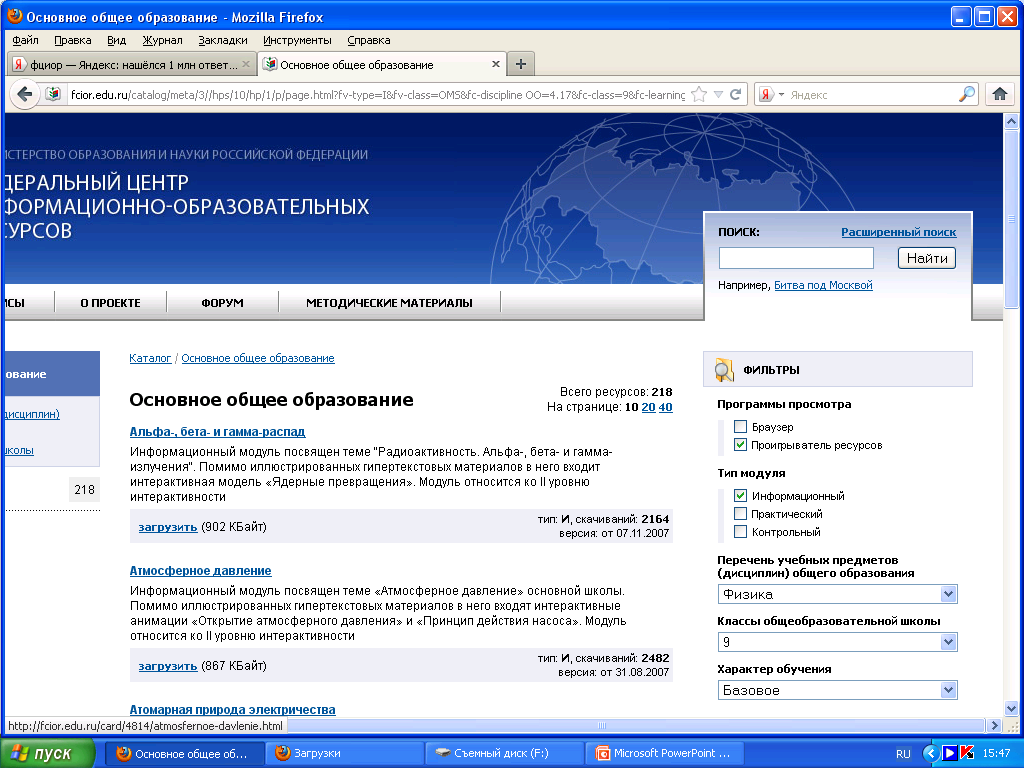 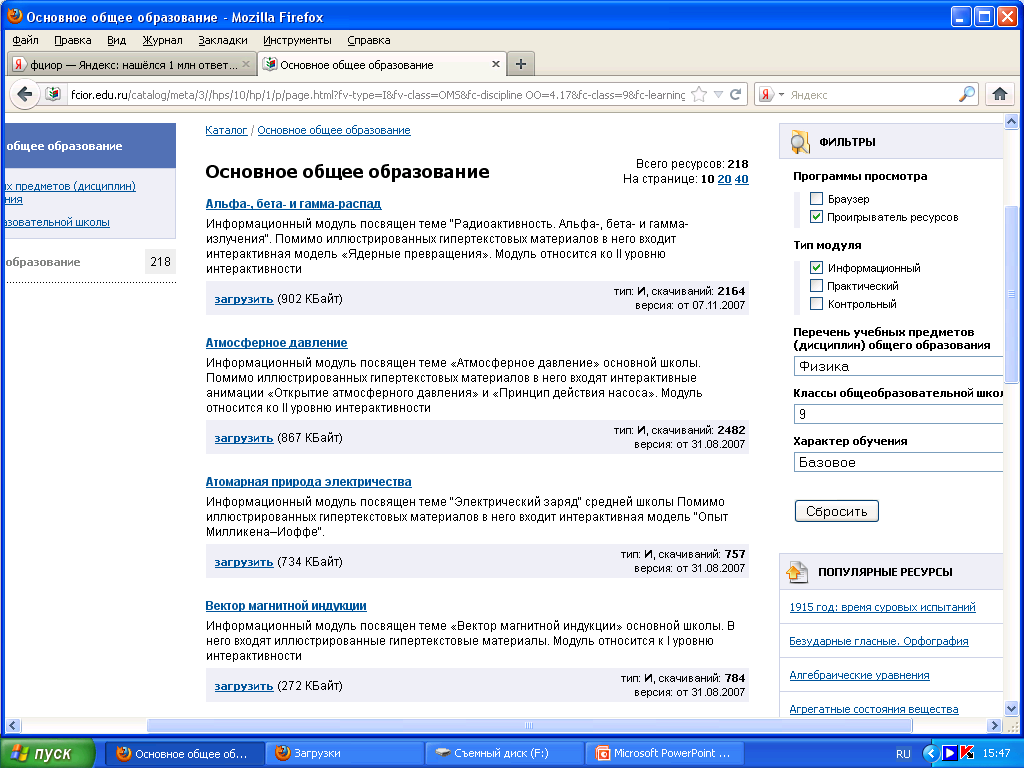 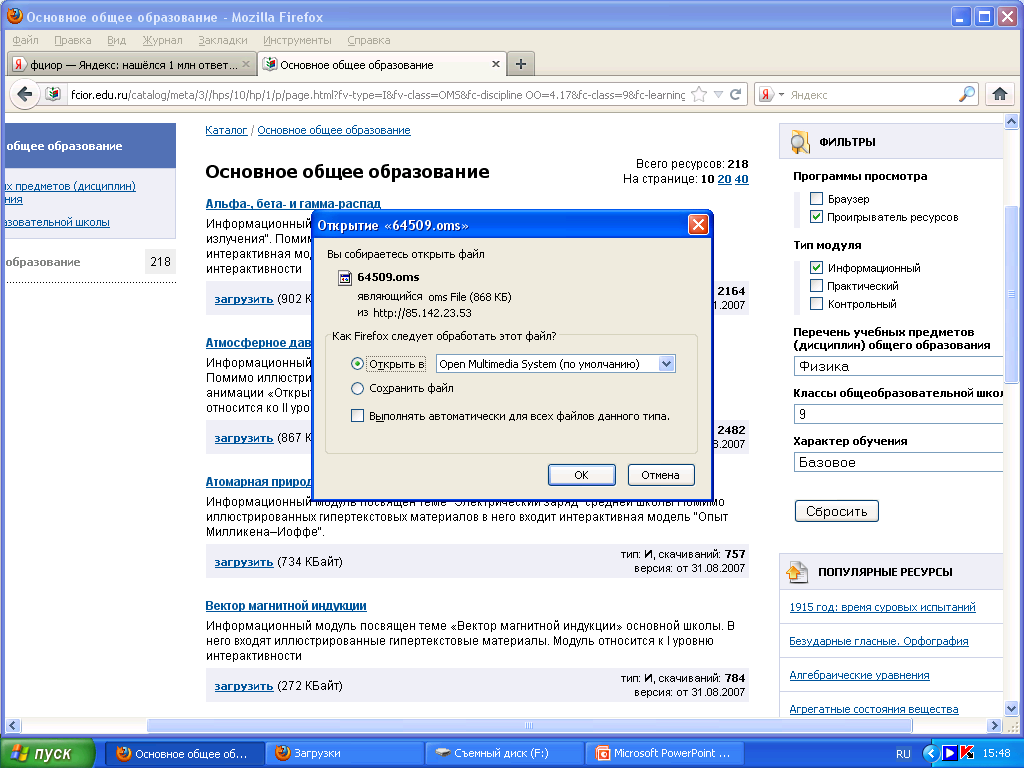 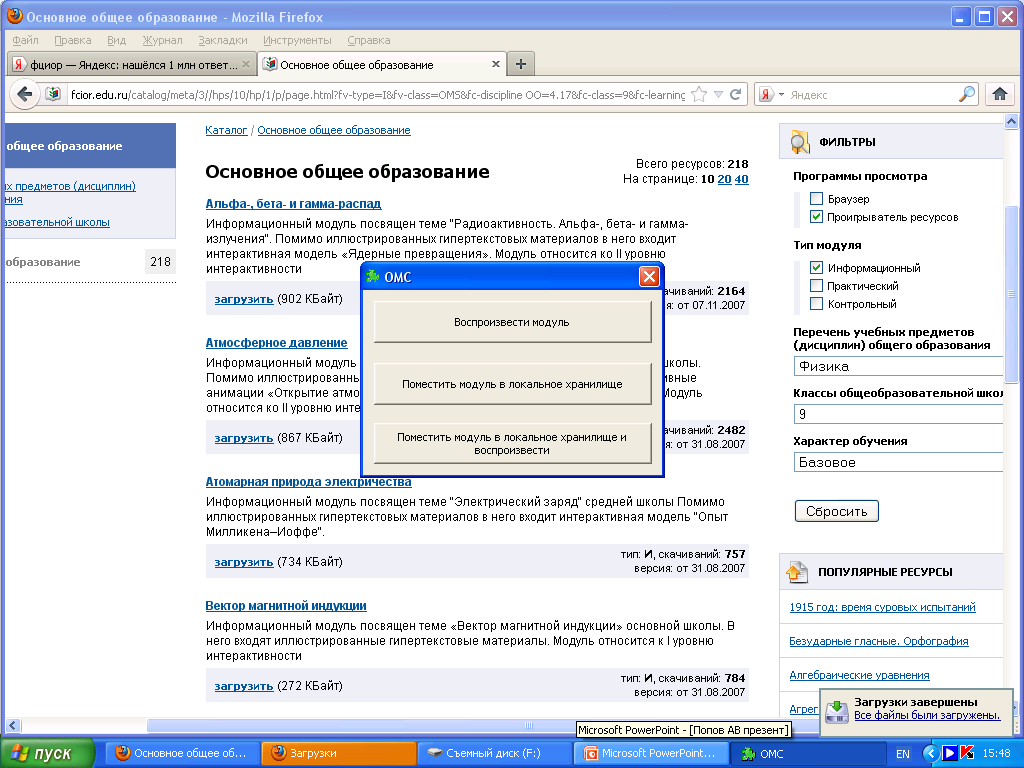 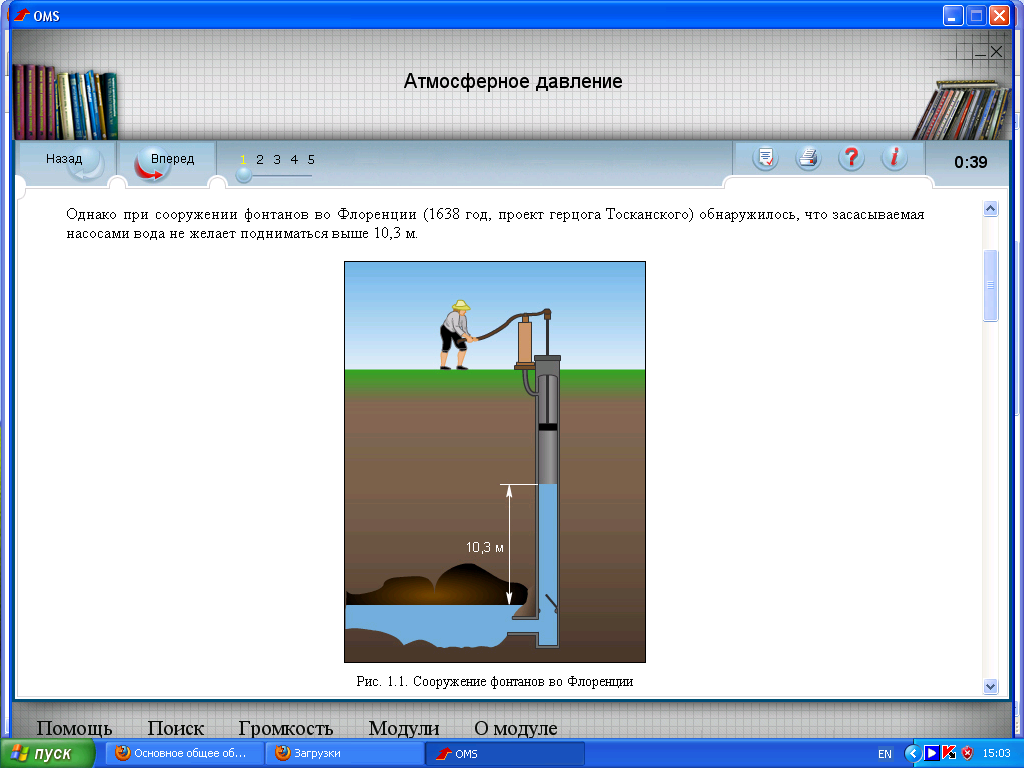 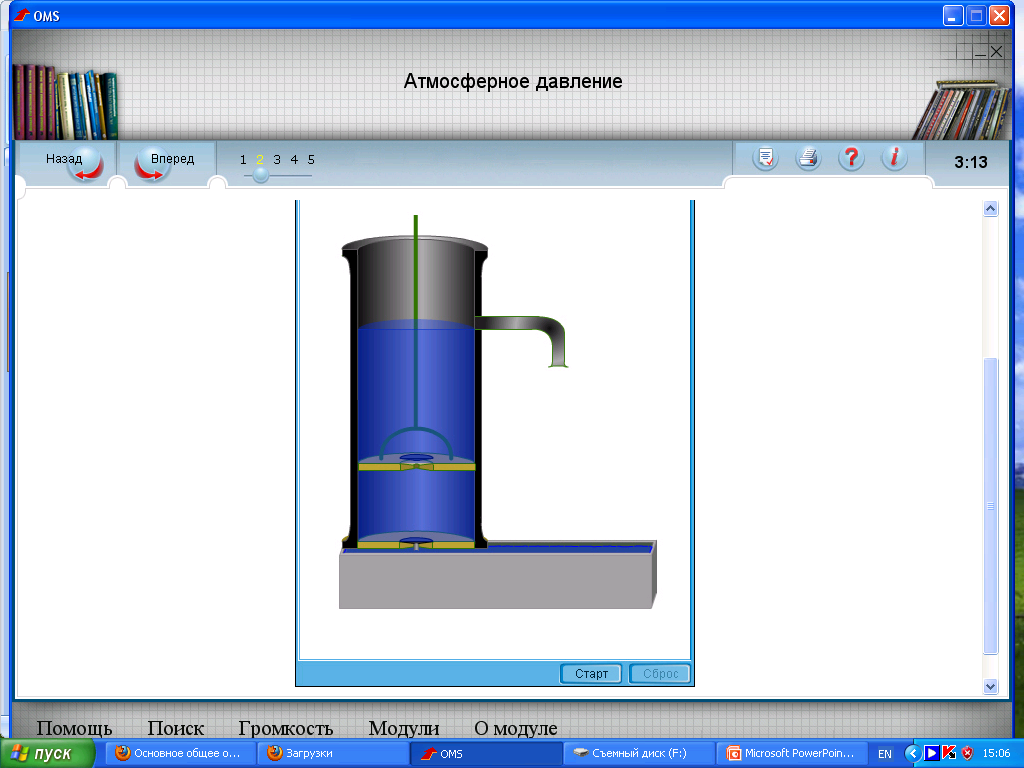 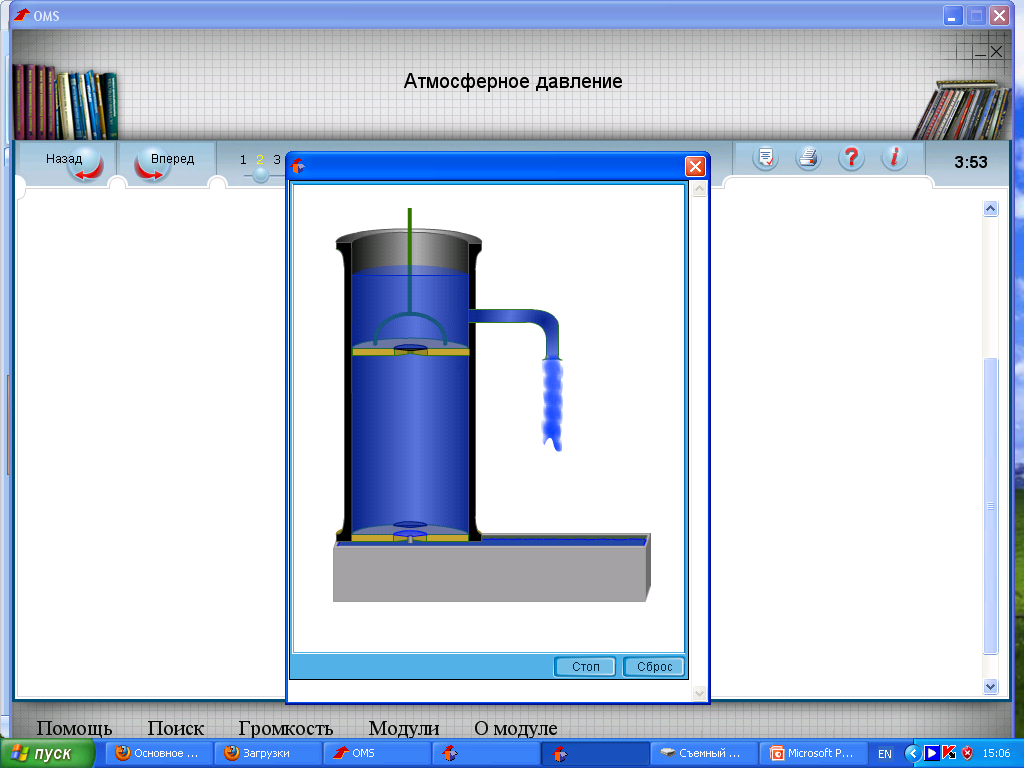 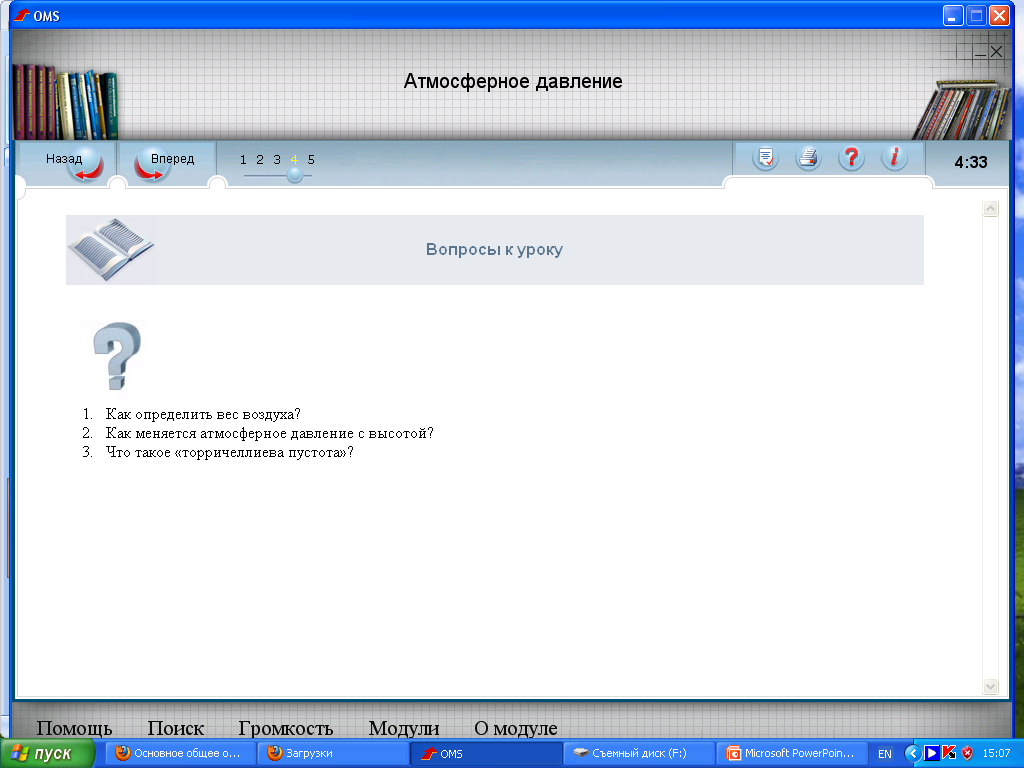 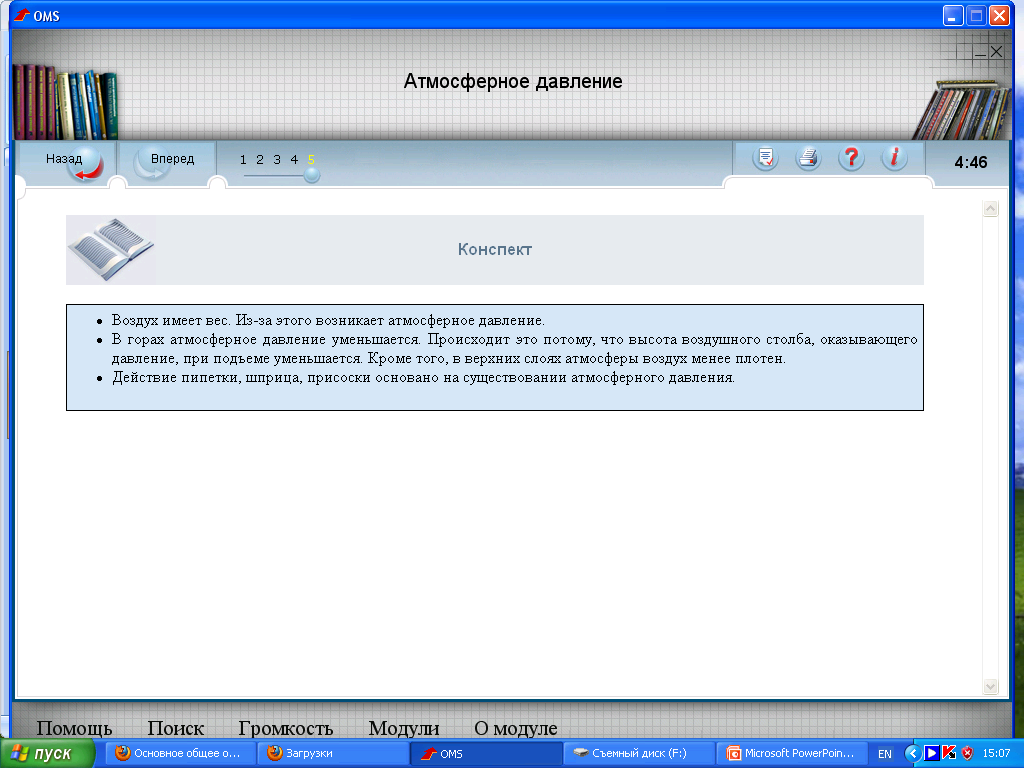 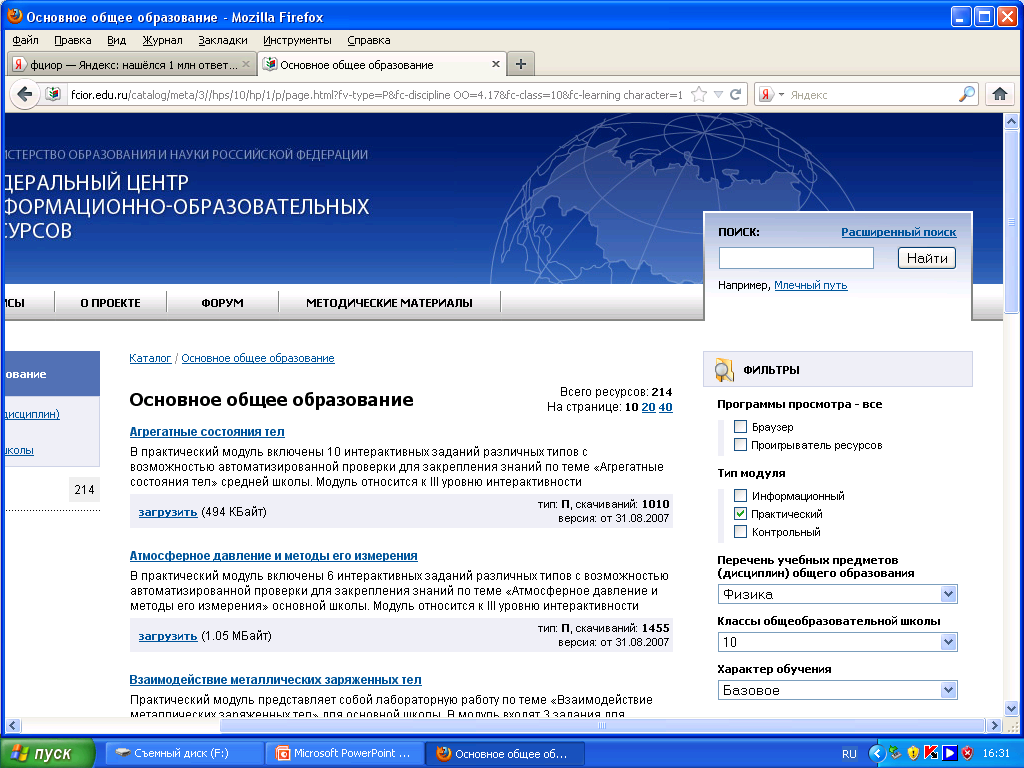 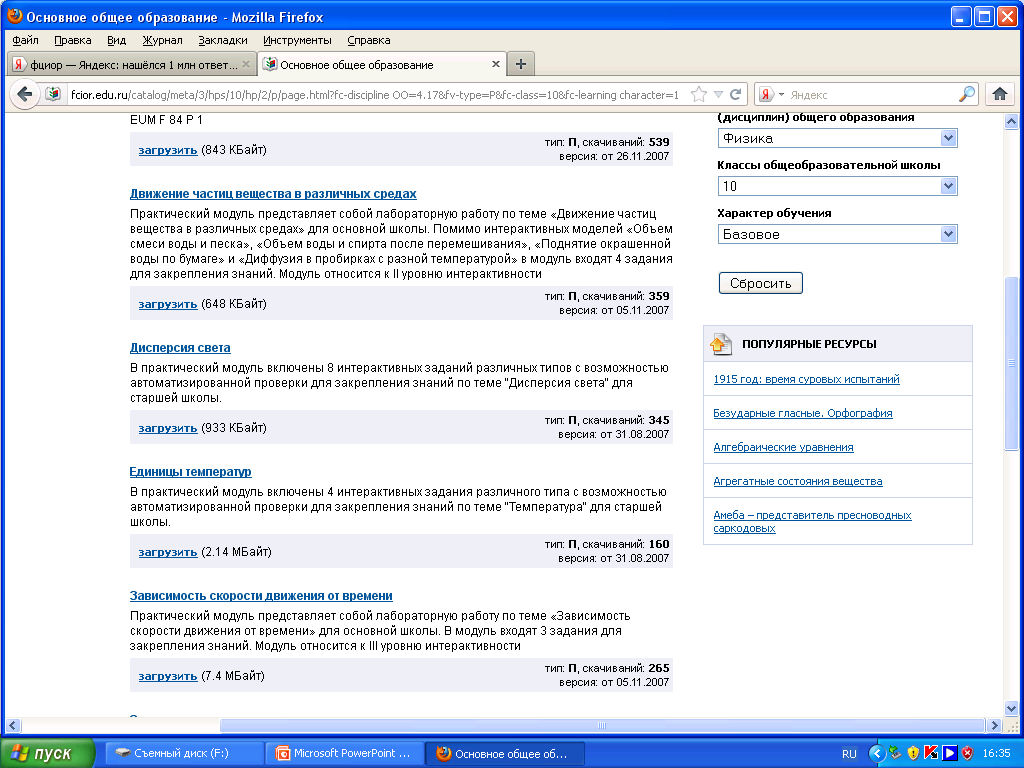 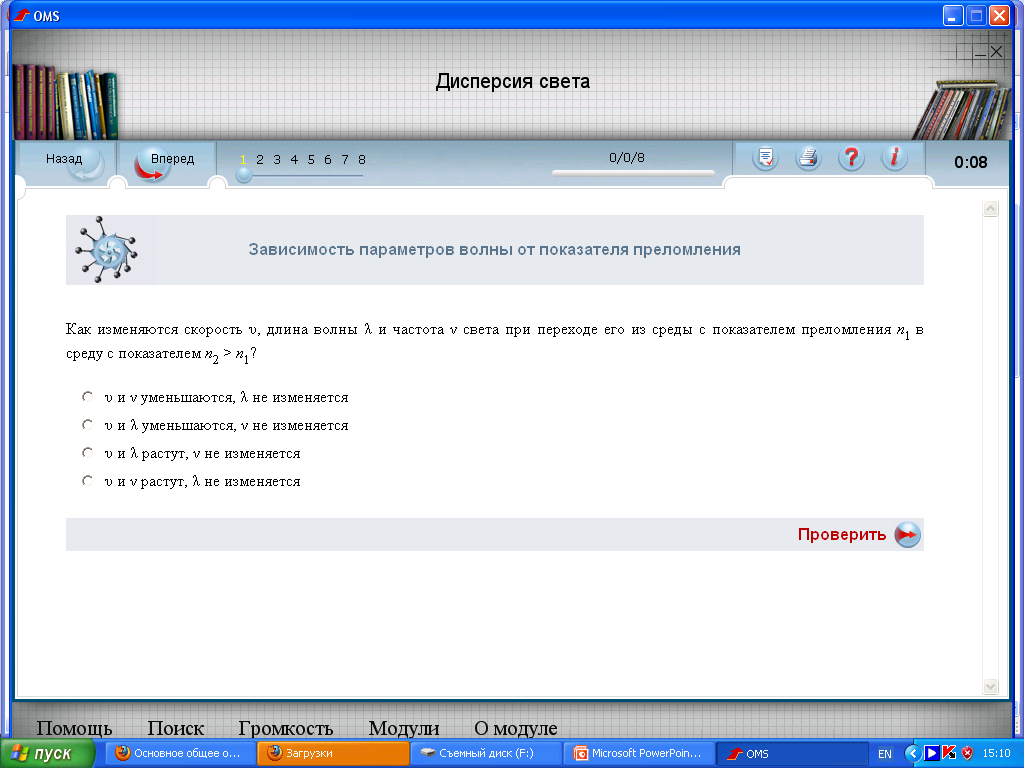 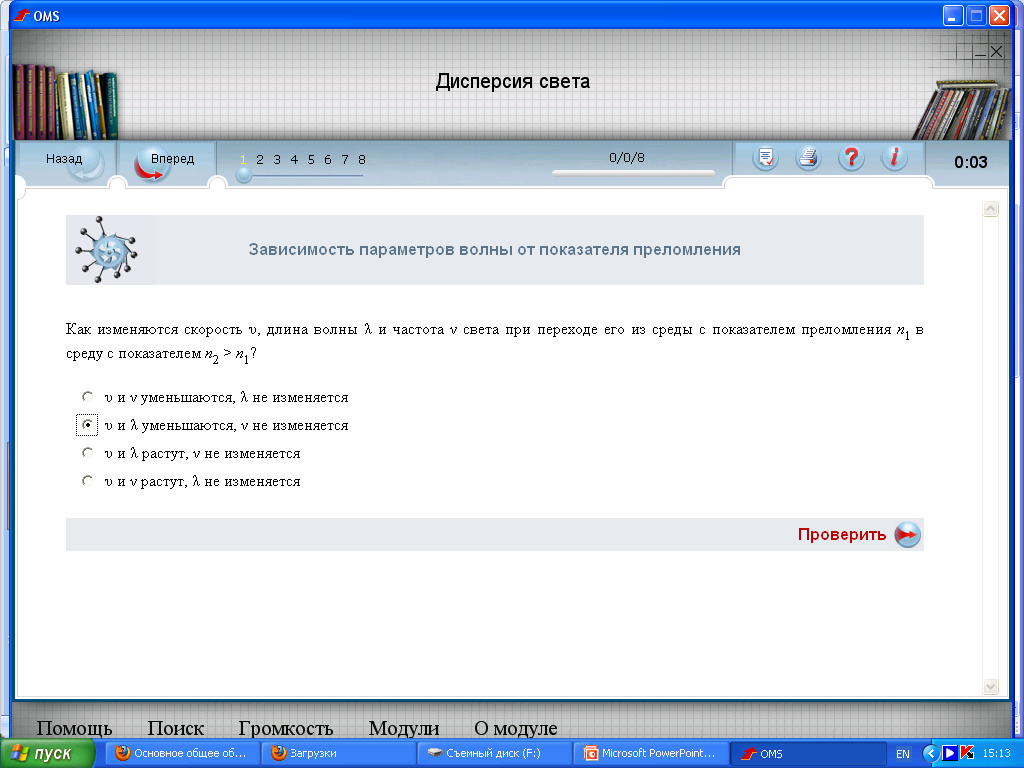 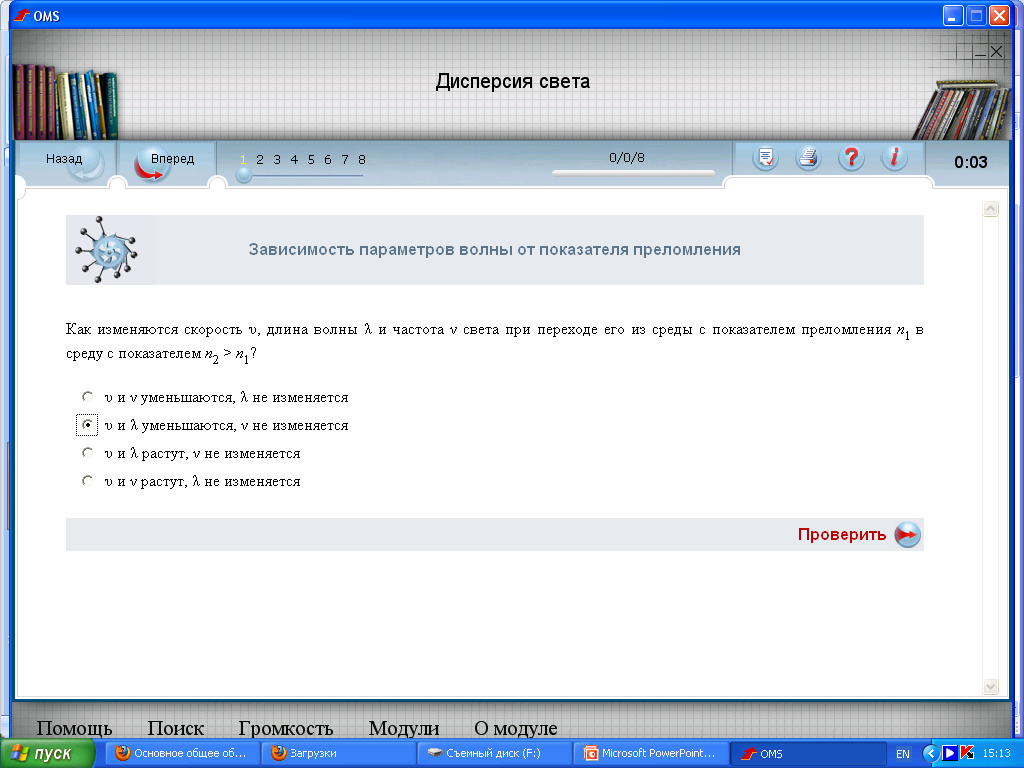 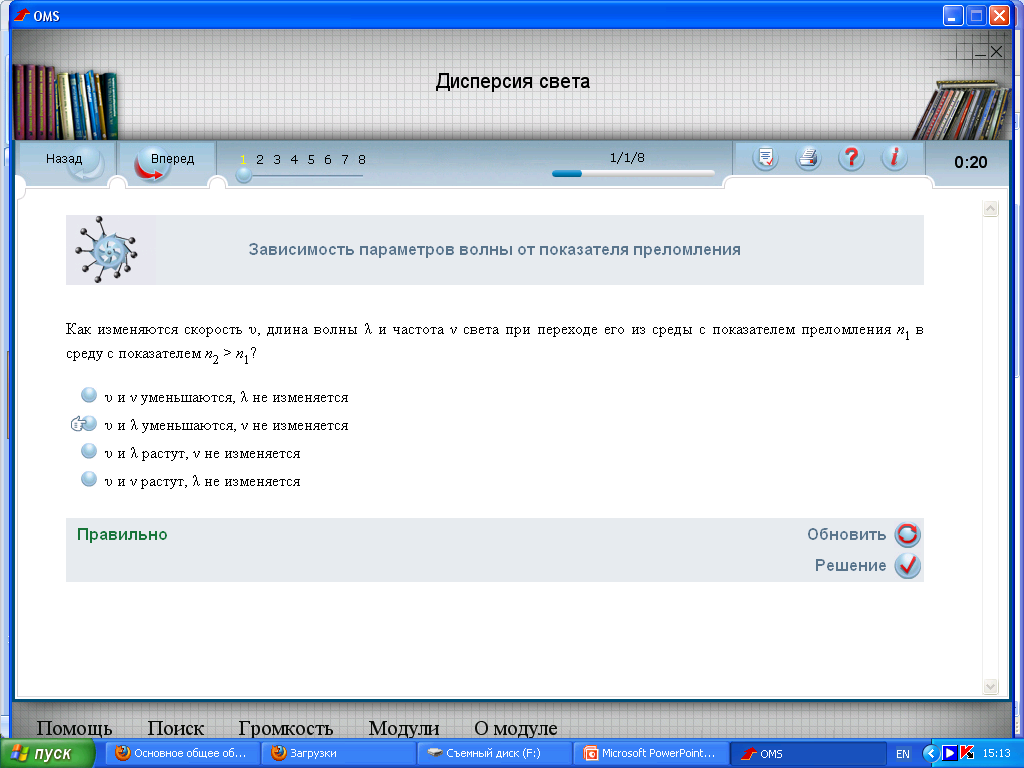 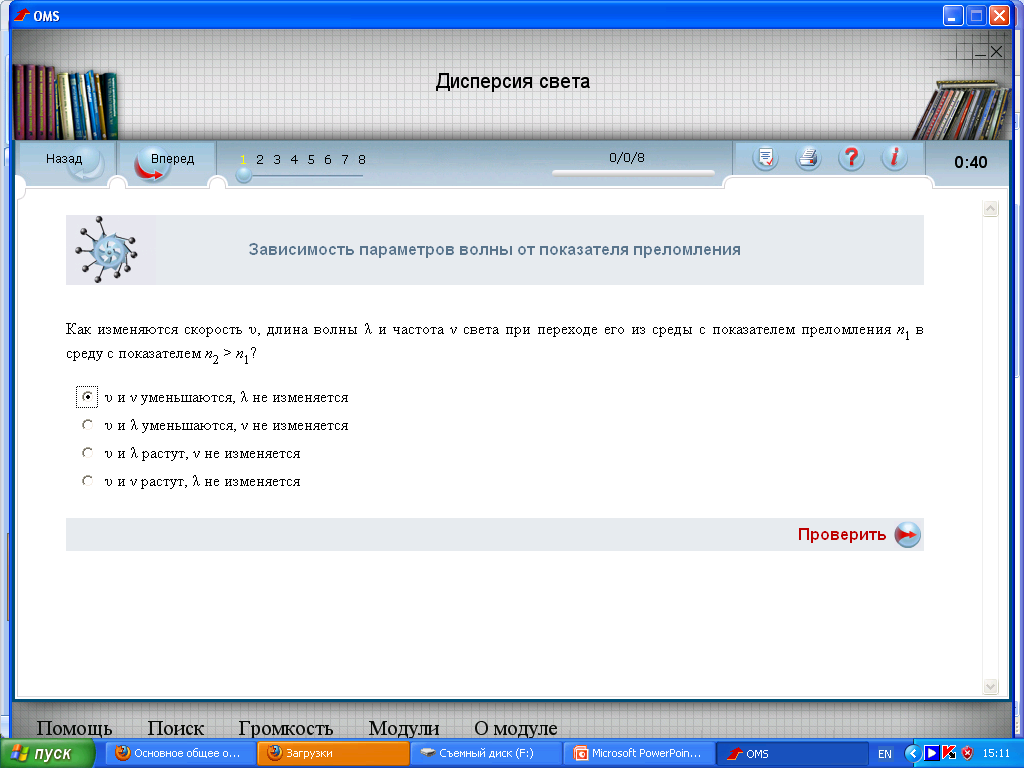 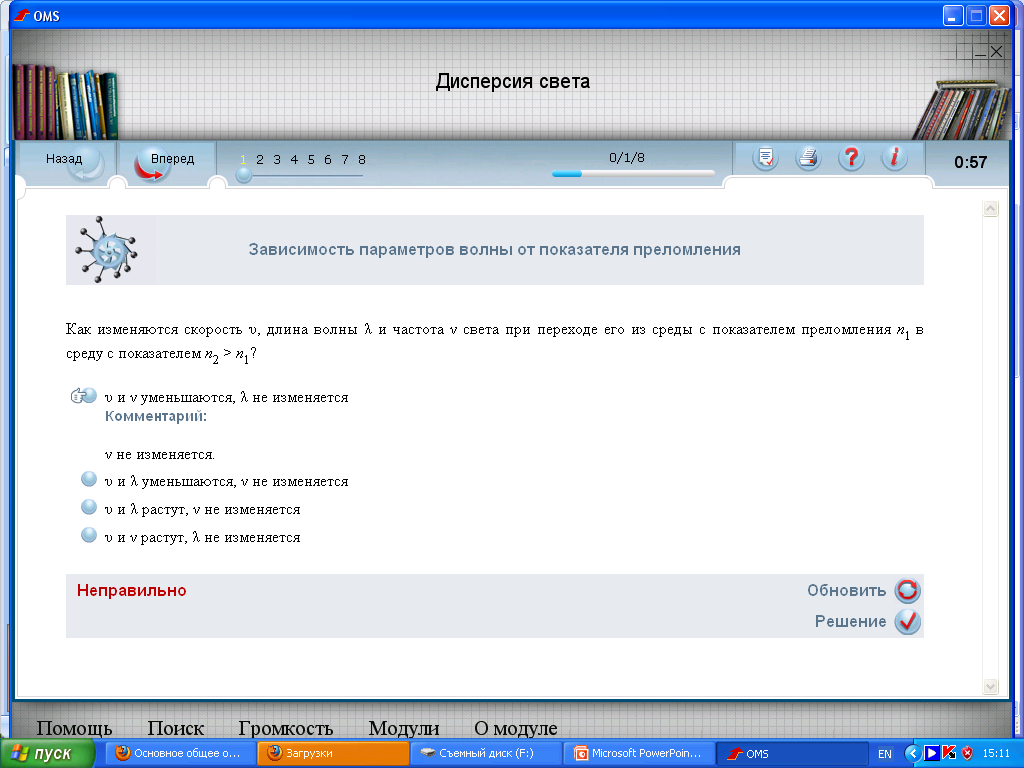 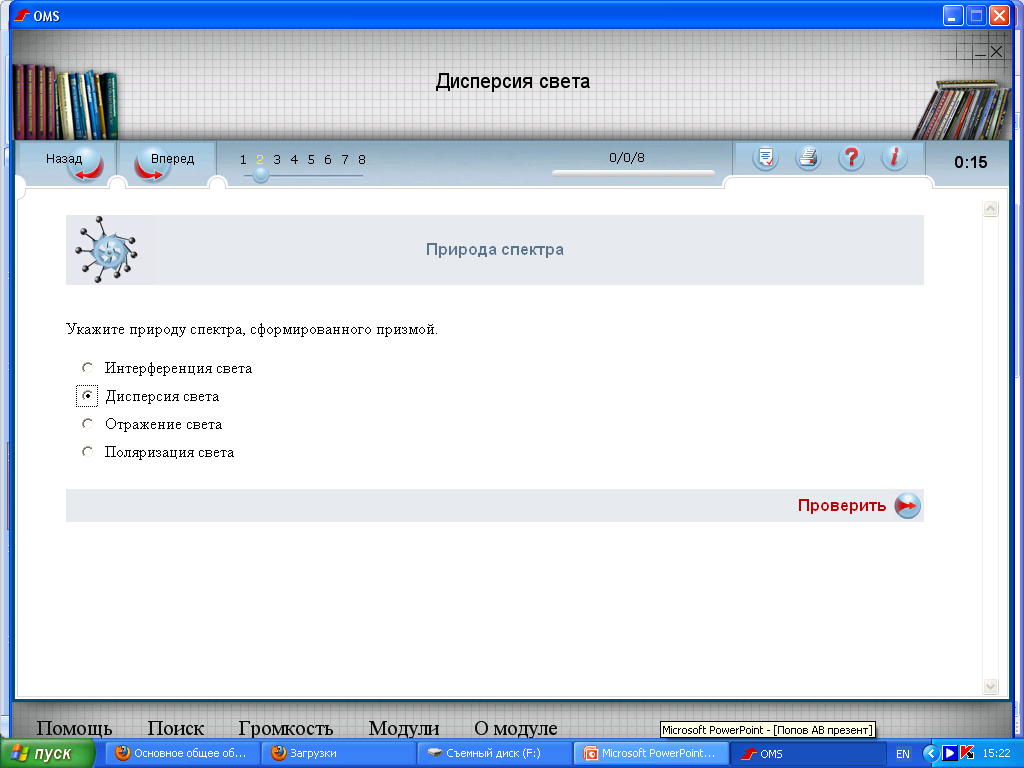 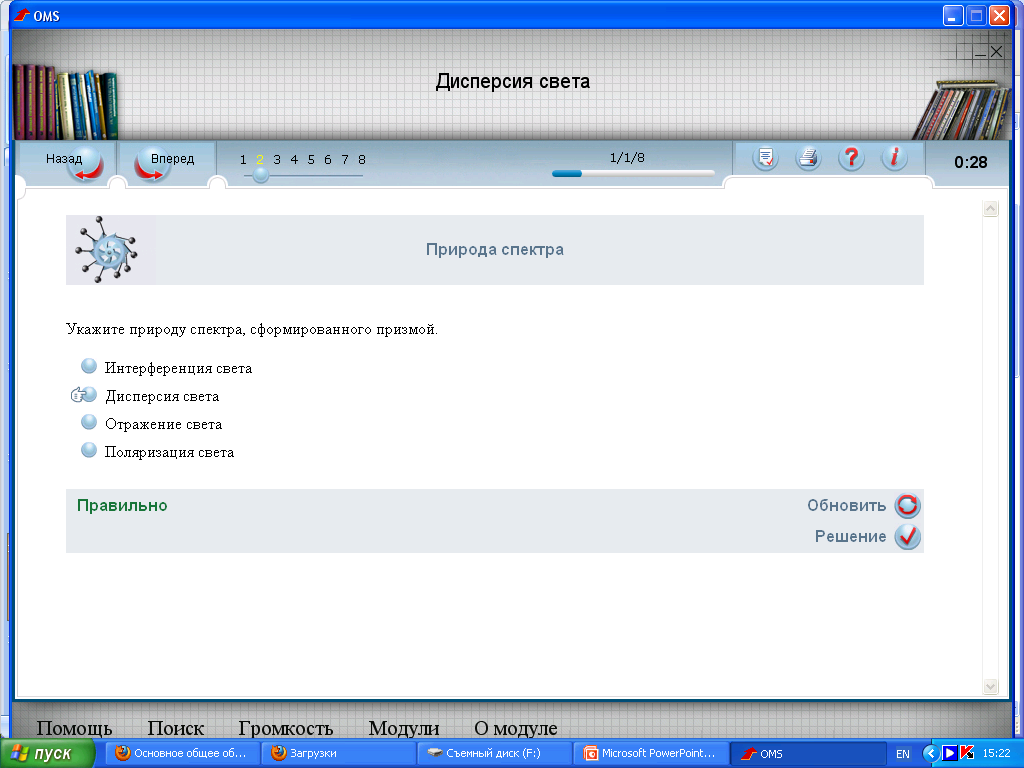 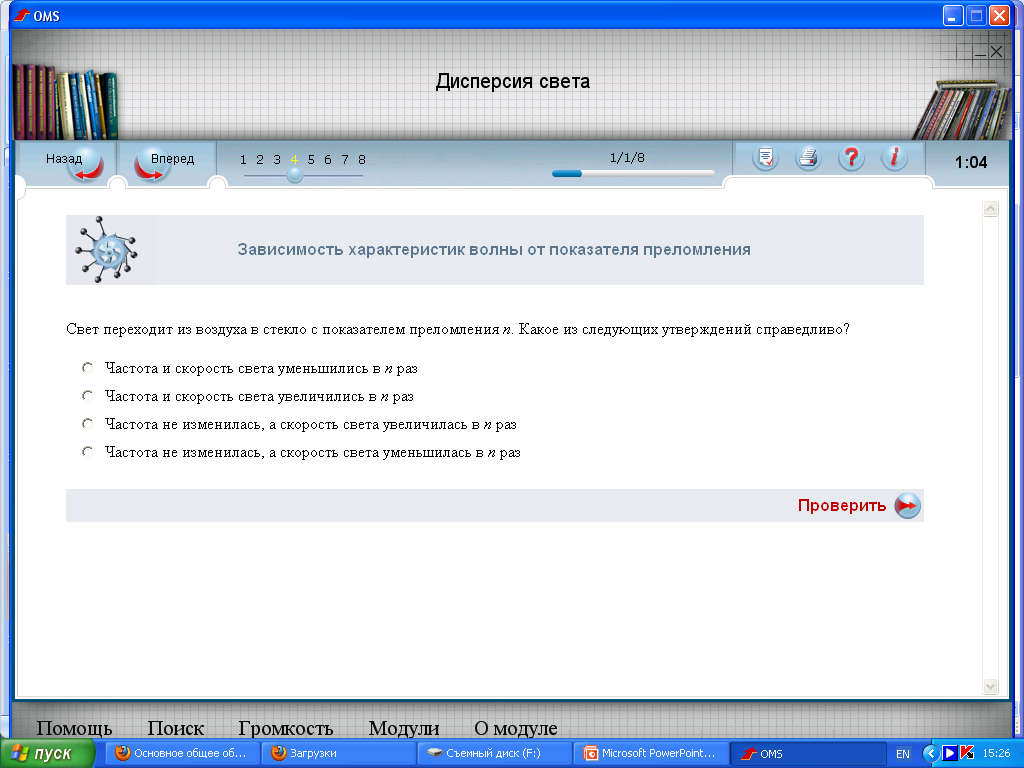